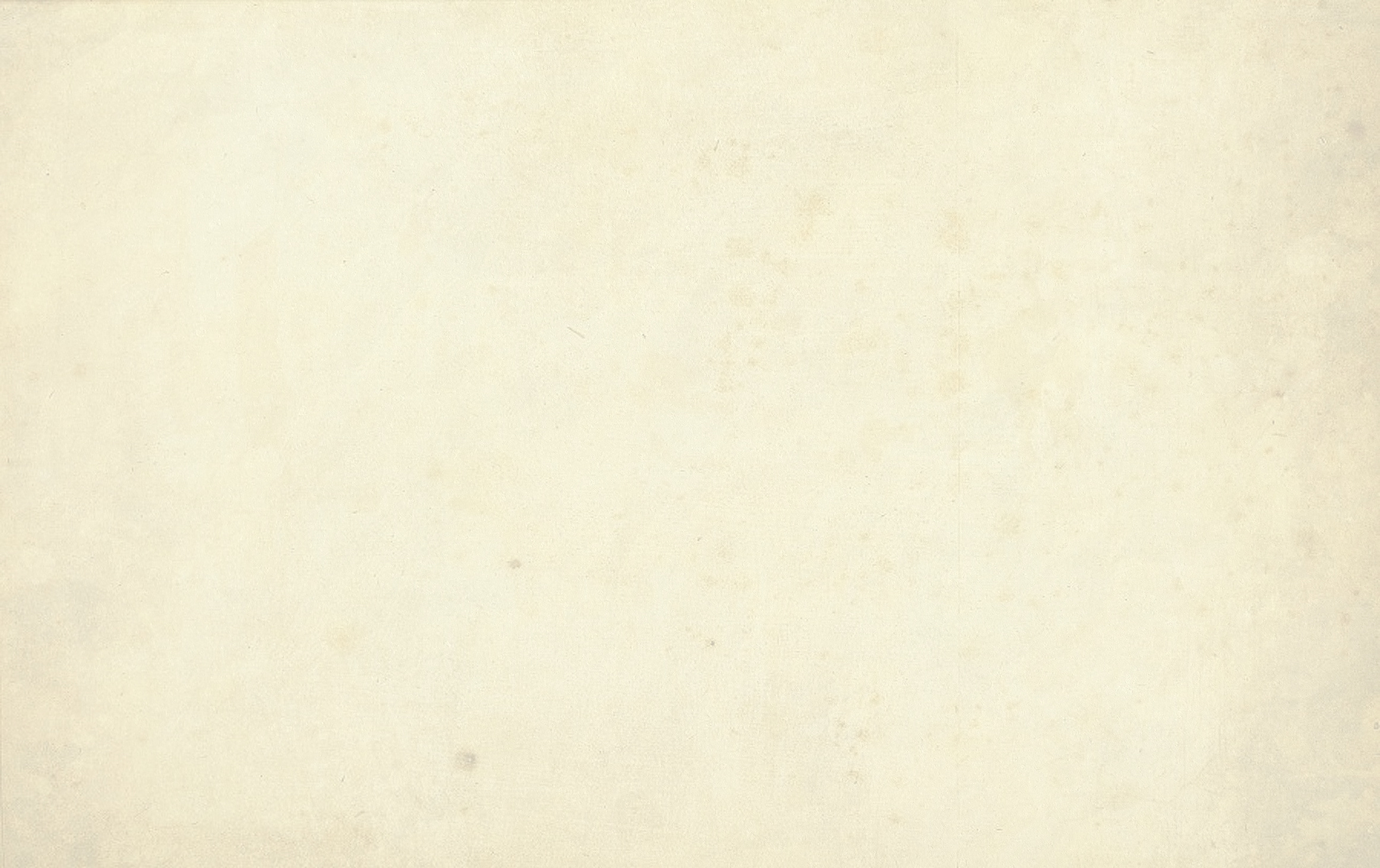 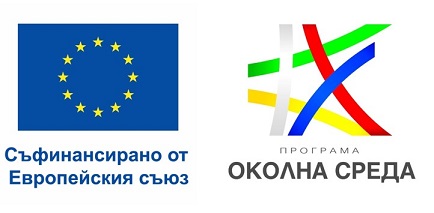 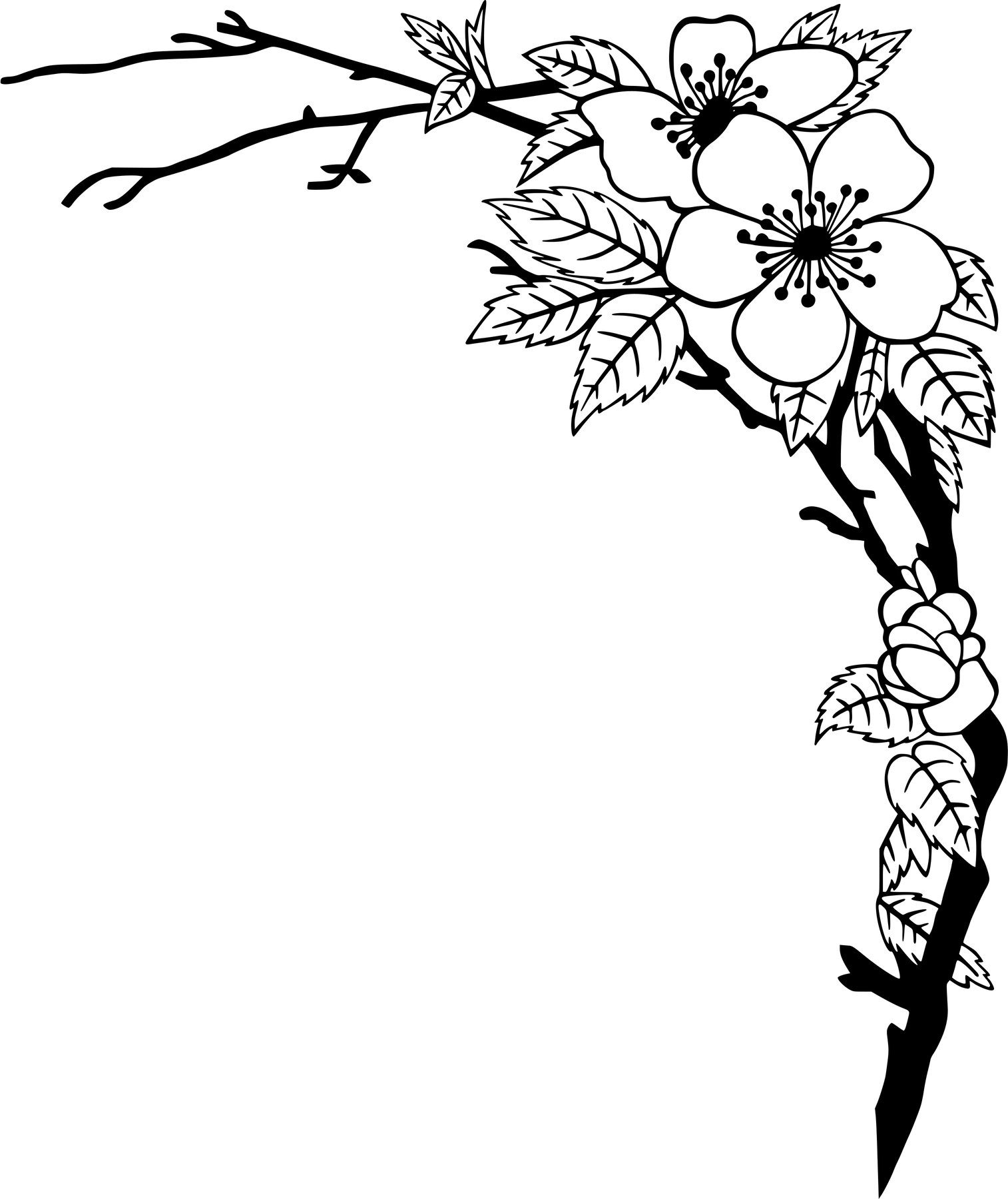 ПРЕДЛОЖЕНИE ЗА ИЗМЕНЕНИЕ НА
ПРОГРАМА ОКОЛНА СРЕДА 2021-2027 г.
ОСМО ЗАСЕДАНИЕ НА КОМИТЕТА ЗА НАБЛЮДЕНИЕ НА ПОС 2021-2027 г.
гр. София, 04.03.2025 г.
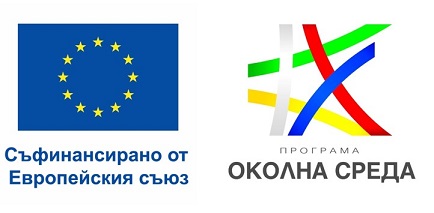 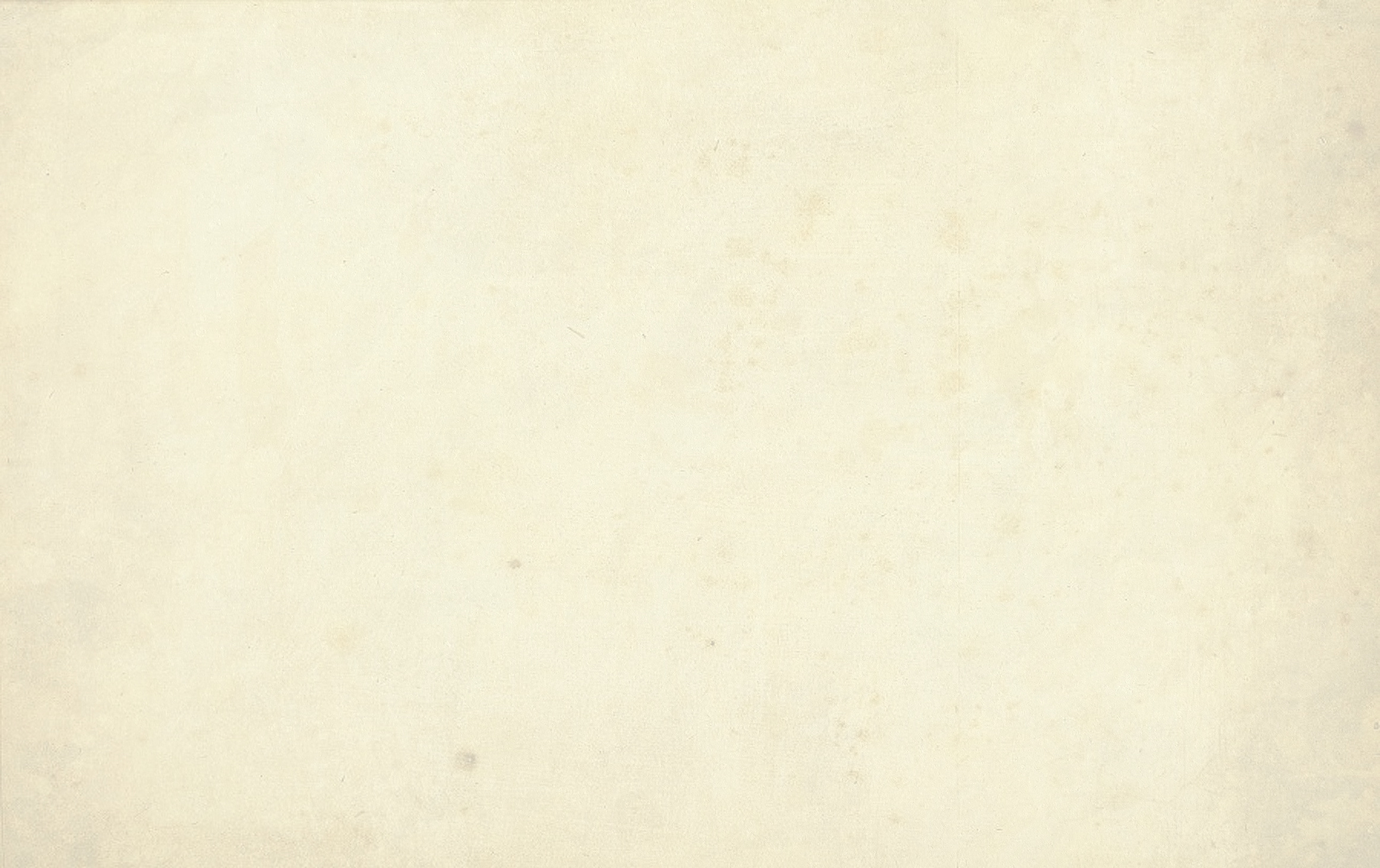 Приоритет „Води“
Допустимост на подкрепа за агломерации между 5 000 и 10 000 екв. ж. – подкрепа на инвестиции, договорени в рамките на НПВУ (за които това финансиране е възпрепятствано) за поименно посочените агломерации: Долни Чифлик (ВиК Варна), Ген. Тошево (ВиК Добрич), Крумовград (ВиК Кърджали), Рогош-Скутаре и Съединение (ВиК Пловдив), Котел (ВиК Сливен), Девин (ВиК Смолян), Гълъбово и Павел Баня (ВиК Стара Загора).
Конкретизиране дейностите при инфраструктурни мерки - подготовка и изпълнение;
 Задължителен процент на собствено финансиране за проектите от НПВУ- 12% от общата стойност на допустимите разходи. 
 Задължителен процент на собствено финансиране за Столична община - 25% от общата стойност на допустимите разходи.
Извеждане на фокуса върху прилагане на регионалния подход; 
 Адресиране на наказателната процедура за агломерациите с над 10 000 екв. ж. предвид съобщение на ЕК (от края на 2024) за пристъпване към следваща стъпка - Решение за сезиране на Съда на ЕС
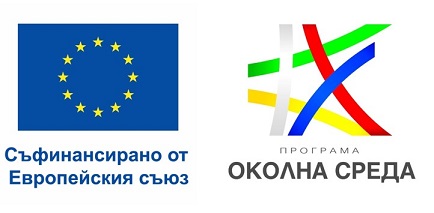 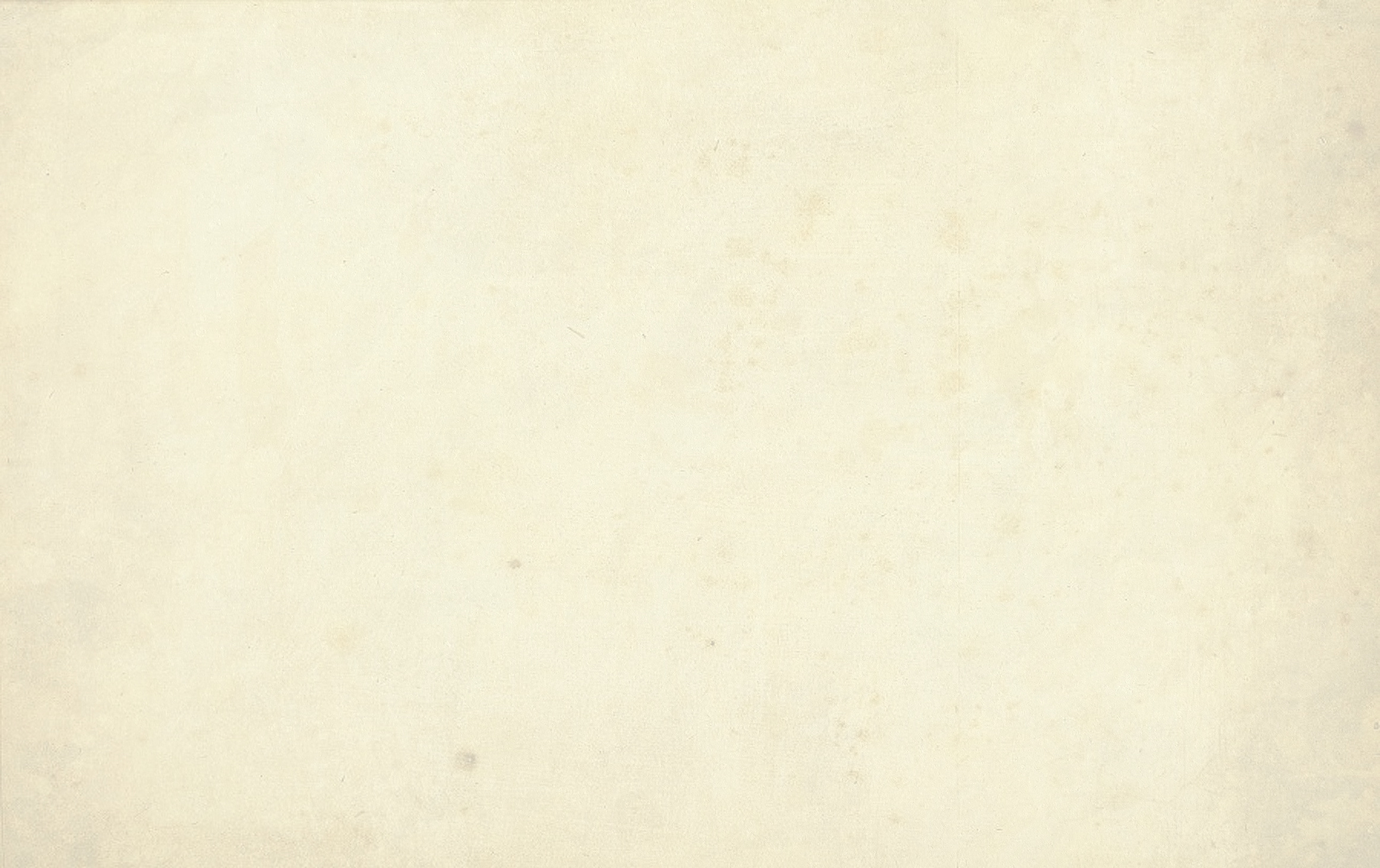 Предложения за изменение в целевите стойности на показателите (2029 г.)
Приоритет „Води“
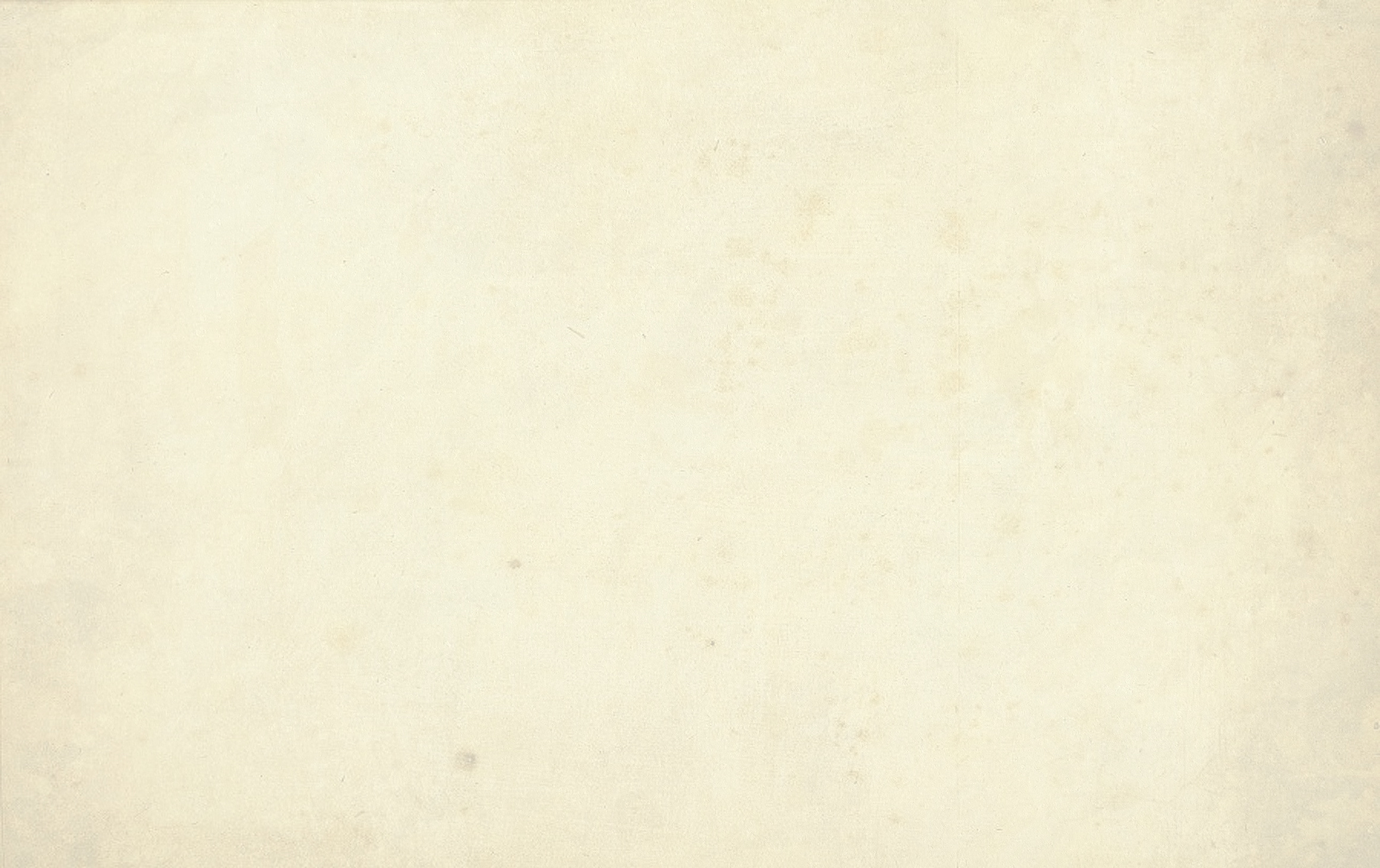 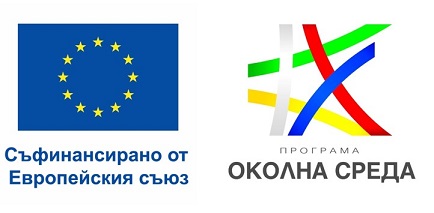 Приоритет „Отпадъци“
Предвижда се подкрепа за общините:
 За създаване на технически възможности за прилагане от общините на схемата „плащаш, колкото изхвърляш“
 Създаване материална обезпеченост за повишаване мотивацията на гражданите за разделно събиране и предаване за последващо рециклиране и/или повторна употреба за сметка на по-малко количество изхвърлени смесени битови отпадъци.
Ревизиран е код 38.21 Рециклиране на материали, във връзка с изменената Класификация - КИД-2025;
 Специфицирани са текстове във връзка с финансовите инструменти и териториалната насоченост;
 Премахнат е кодът по интервенции за подкрепа на ВОМР, предвид факта, че ПОС остава само като допълващо финансиране, без да участва в изпълнението на подхода.
Включване на нова допустима интервенция - оптимизиране на процесите на управление на битовите отпадъци от общините във връзка с въвеждане на схема „плащаш, колкото изхвърляш“
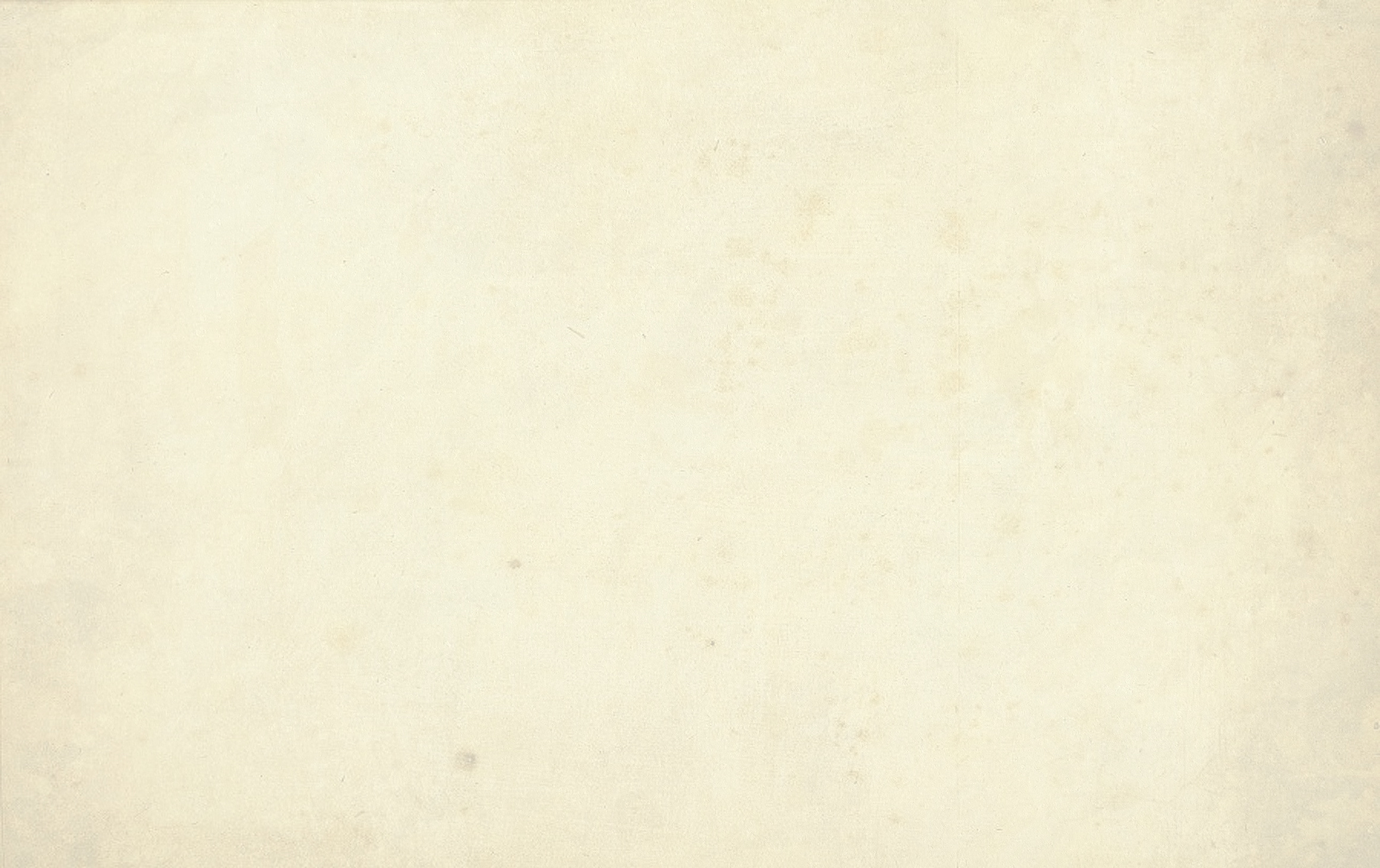 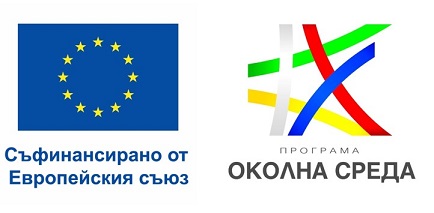 Предложения за изменение в целевите стойности на показатели (2029 г.)
Приоритет „Отпадъци“
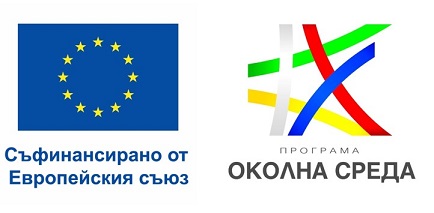 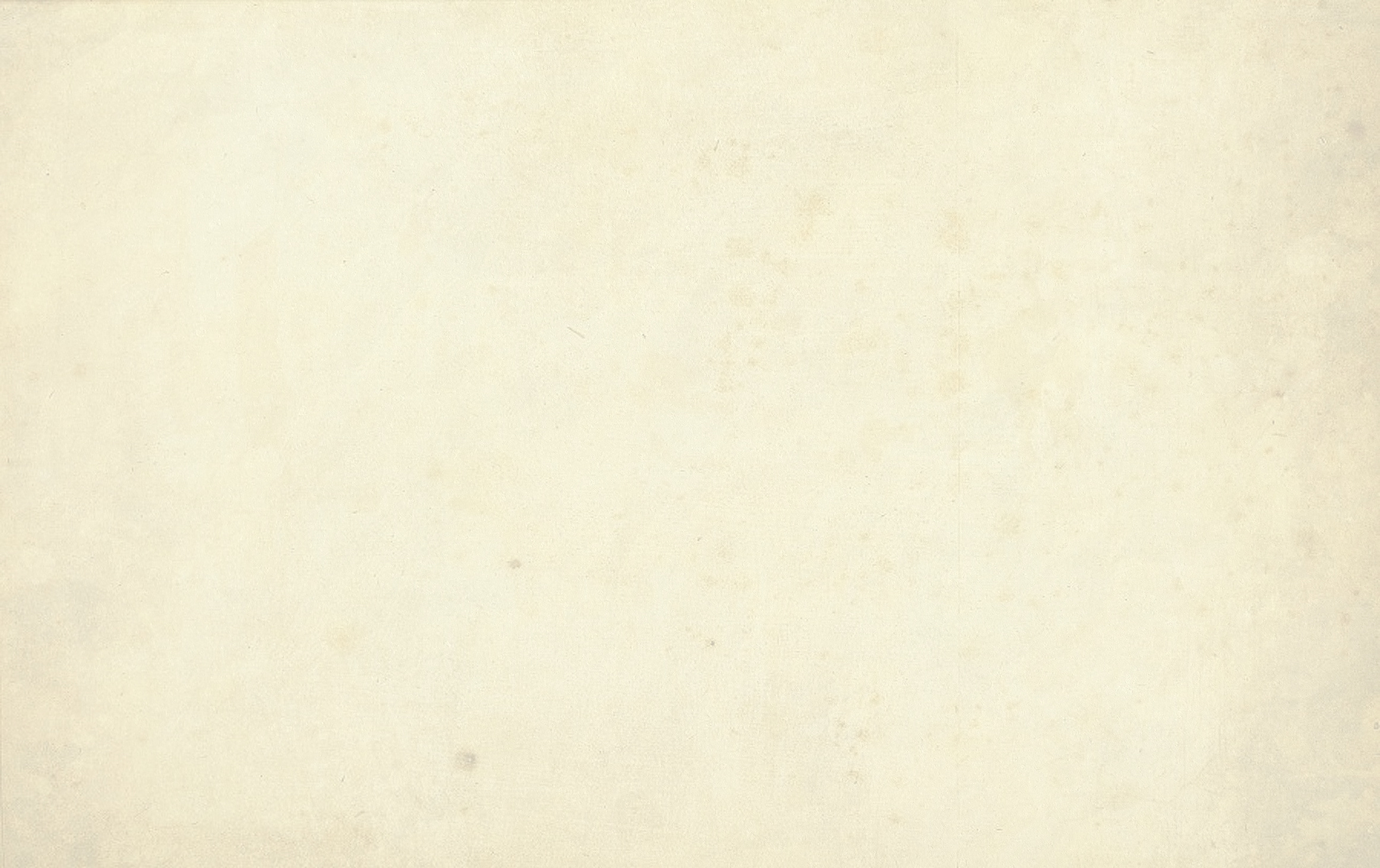 Включване към мярката за осигуряване на условия за опазване на застрашени видове ex situ на образователни и консервационни дейности в тези обекти;
 Включване като допустима дейност закупуване и доставка на МПС за обезпечаване изпълнението на дейности по устройство и управление на ДНП „Рила“, „Пирин“ и „Централен Балкан;
 Премахване кода по интервенции за подкрепа на ВОМР, предвид факта, че ПОС остава само като допълващо финансиране, без да участва в изпълнението на подхода.
Приоритет „Биологично разнообразие “
Прехвърляне на инвестиция С5І1 , договорена в рамките на НПВУ (за която финансирането от НПВУ е възпрепятствано) към ПОС 2021-2027 г. чрез включване на нова мярка „Разработване на специфични цели за защитените зони от мрежата Натура 2000 и подкрепа за развитие и управление на екосистемните услуги и оценка на състоянието на елементите на зелената инфраструктура“ .
Разширяване обхвата на допустимите мерки в Натура 2000 и извън Натура 2000;
 Специфициране на текстове, свързани с демаркацията и допълняемостта на мерките между отделните източници на финансиране.
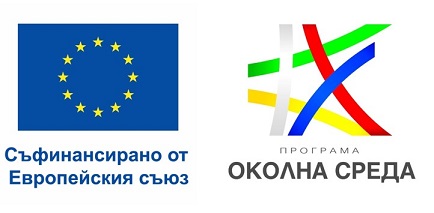 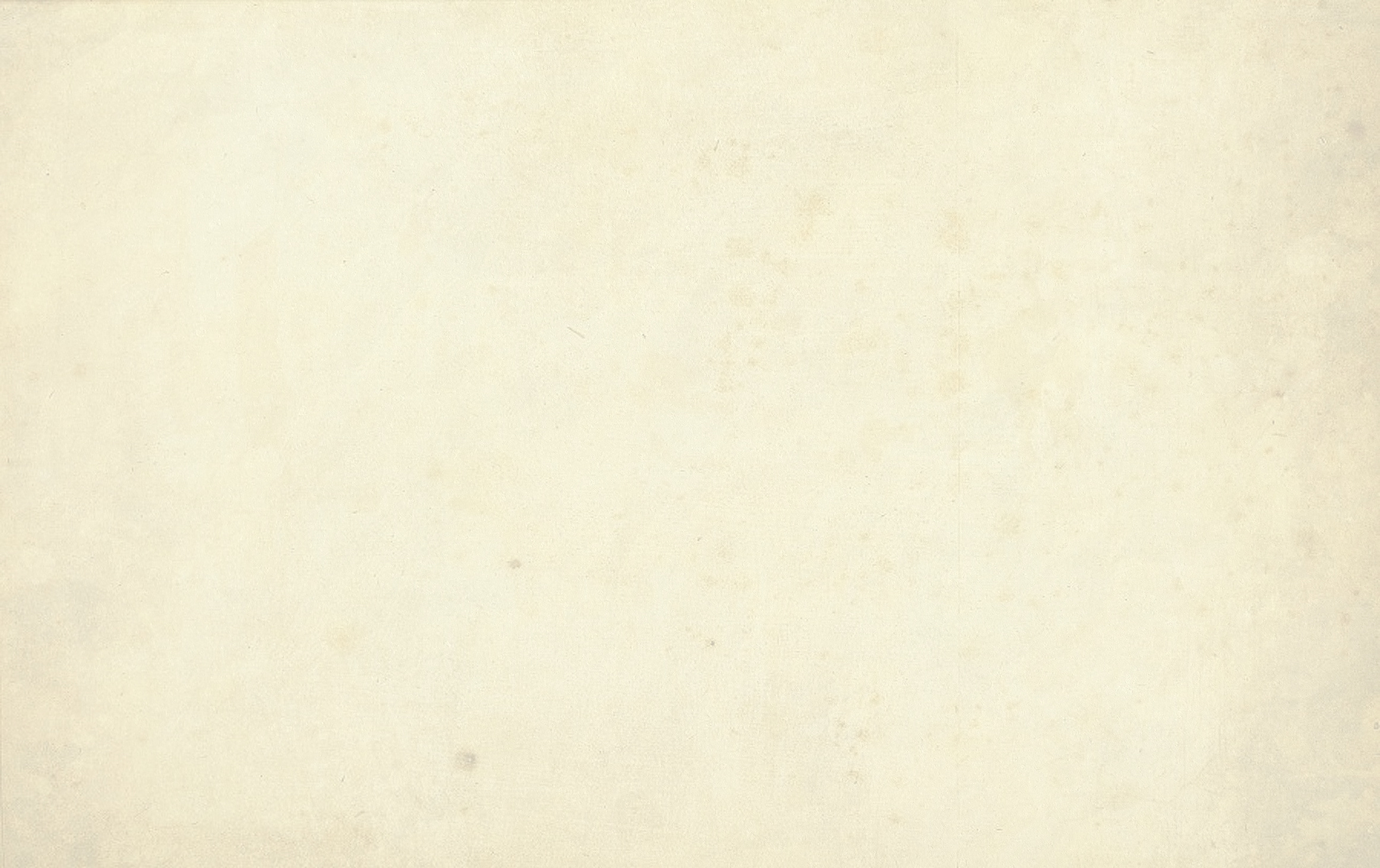 Предложения за изменение в целевата стойност на показател (2029 г.)
Приоритет „Биологично разнообразие“
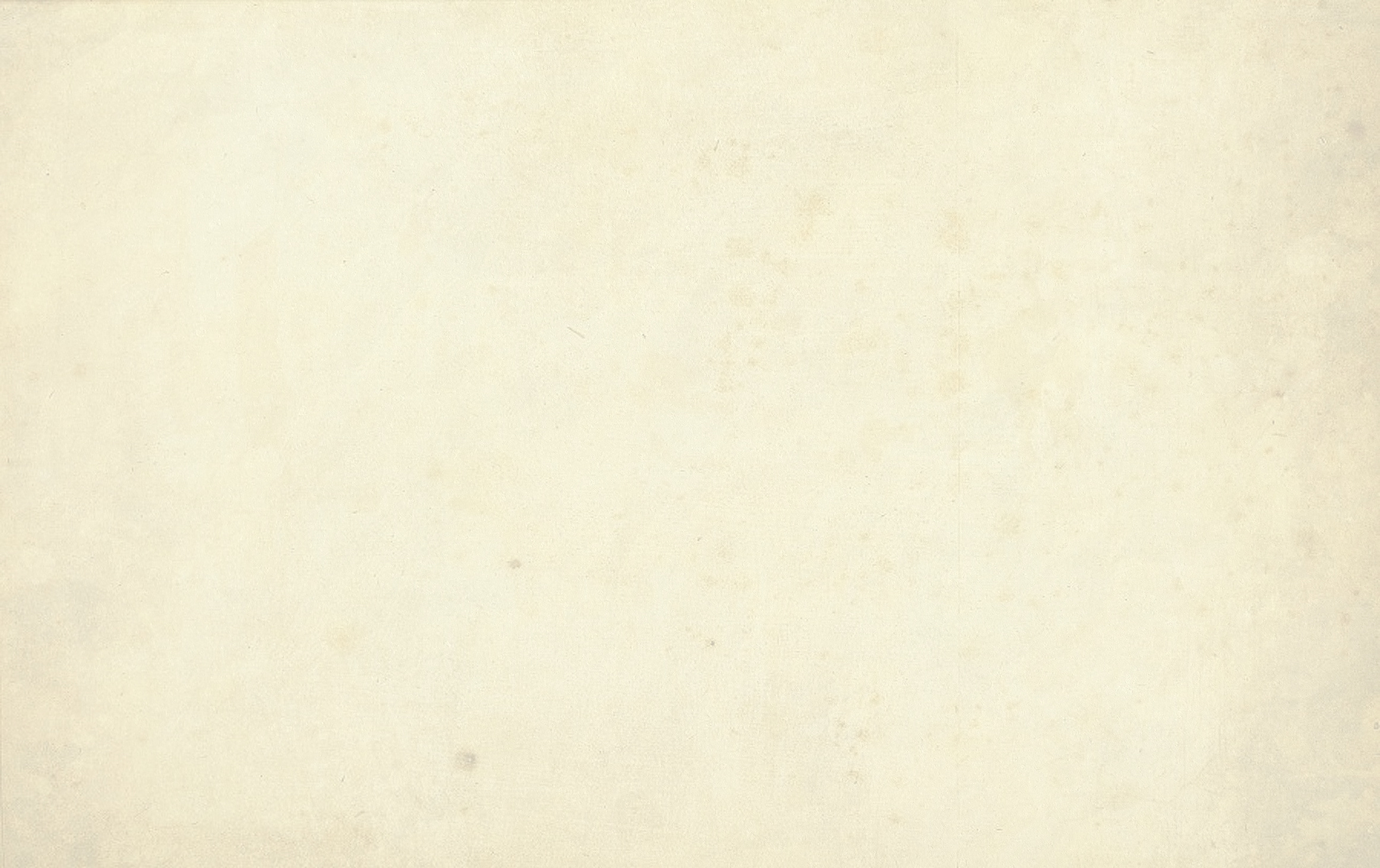 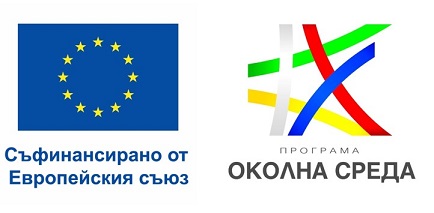 Приоритет „Въздух“
Включване като допустима интервенция подкрепа за изменения в Закона за чистотата на атмосферния въздух и съответната подзаконова нормативна база, разработване на пътни карти по Директива (ЕС) 2024/2881 по мярката за Разработване/ актуализация на стратегически/ програмни/ планови/ аналитични документи във връзка с КАВ.
Прецизиране финансовото разпределение по кодовете за интервенции във връзка с предоставените средства по подхода за Интегрирани териториални инвестиции.
Разширяване обхвата на допустимите дейности и прецизиране на текстове, свързани с обосновките предвид влизането в сила на новата Директива (ЕС) 2024/2881.
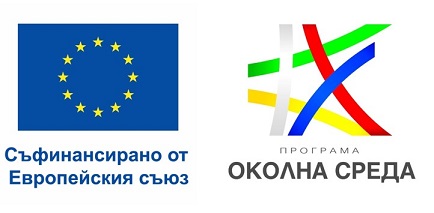 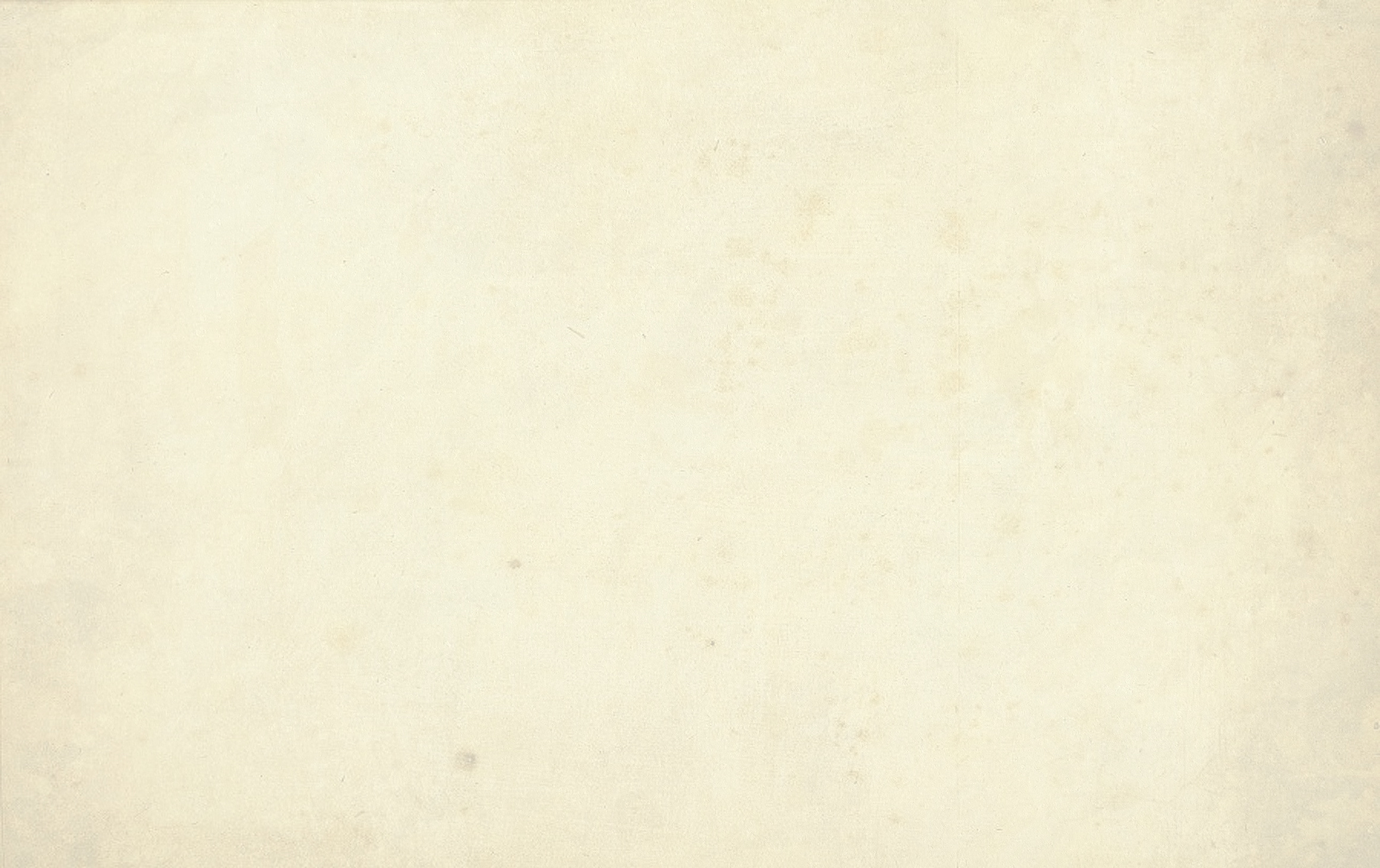 Предложение за ревизия в междинната стойност на показател (2024)
Приоритет „ Въздух“
Изменението е за отстраняване на техническа грешка и не влияе върху постигането на междинната стойност към 31.12.2024 г. (2 923 + 1 667 = 4 590)
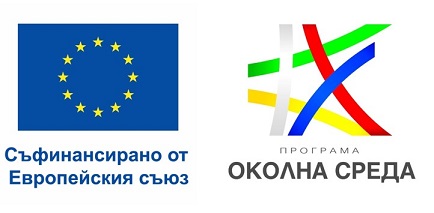 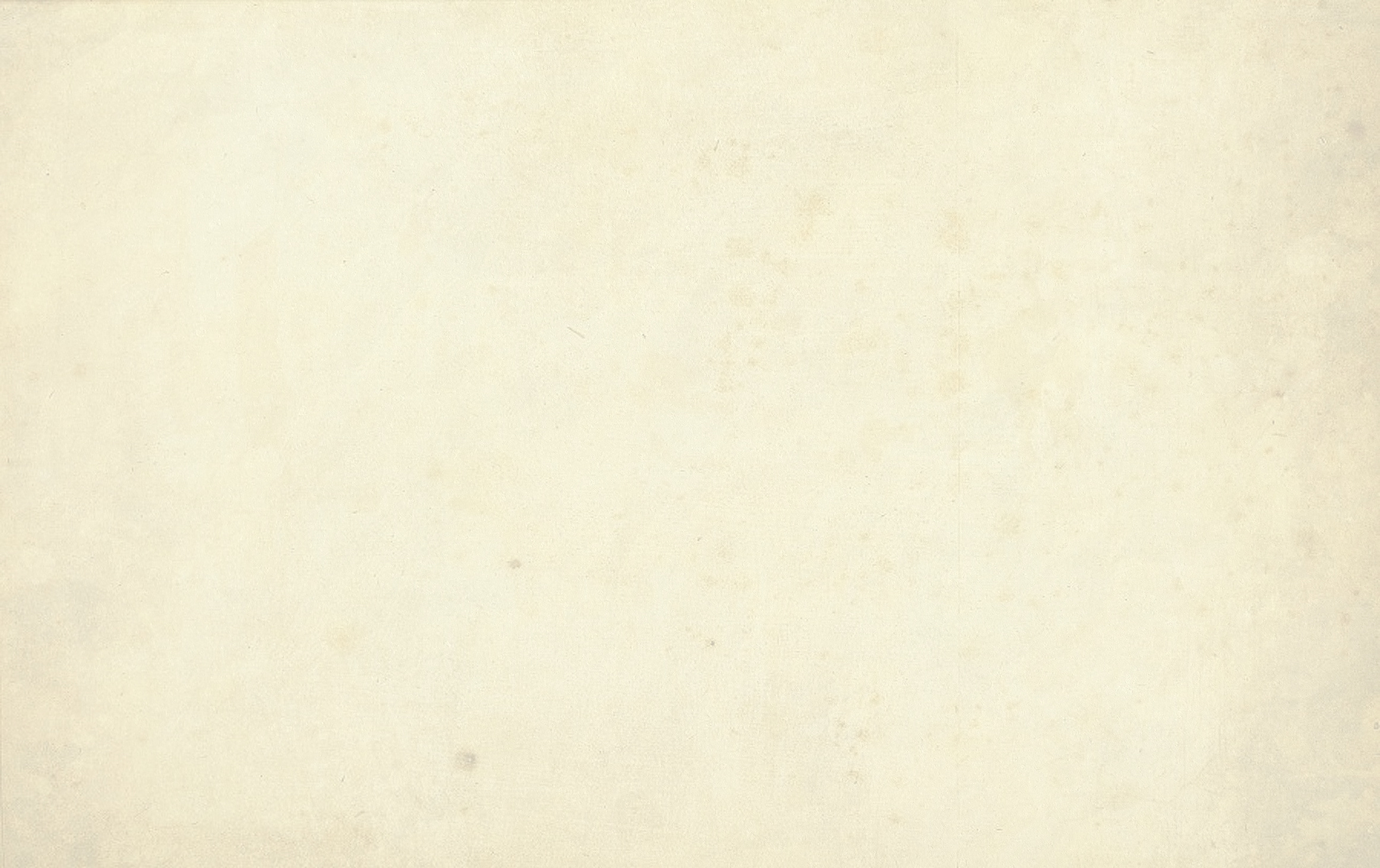 Предложения за изменение в целевите стойности на показателите (2029 г.)
Приоритет „Техническа помощ“
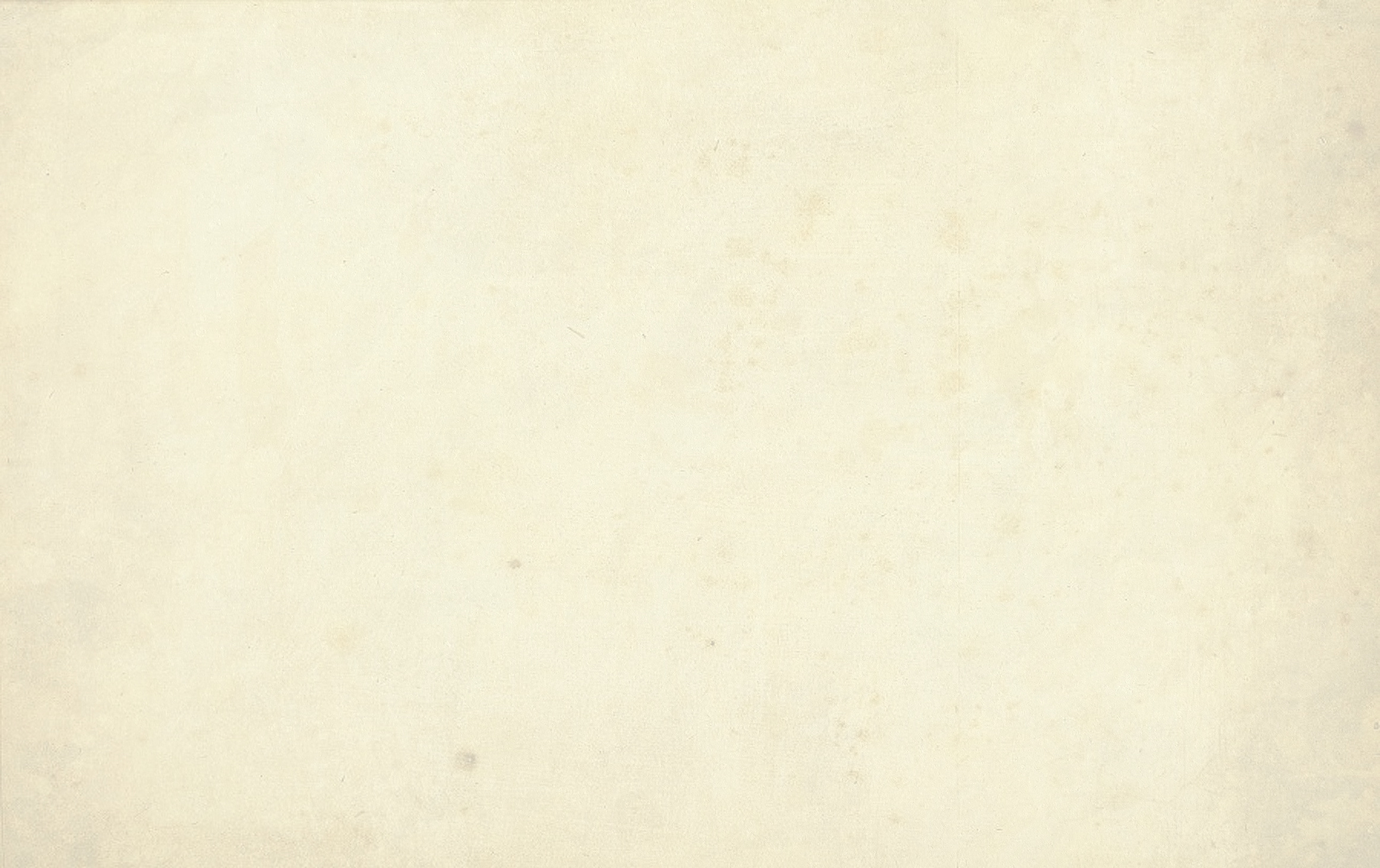 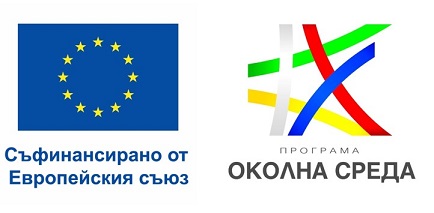 ГЛАСУВАНЕ НА ПРЕДЛОЖЕНИЕ ЗА ИЗМЕНЕНИЕ НА ПРОГРАМА “ОКОЛНА СРЕДА“ 2021-2027 г.
ЗАСЕДАНИЕ НА КОМИТЕТА ЗА НАБЛЮДЕНИЕ   НА ПОС 2021-2027 г.
гр. София, 04.03.2025 г.
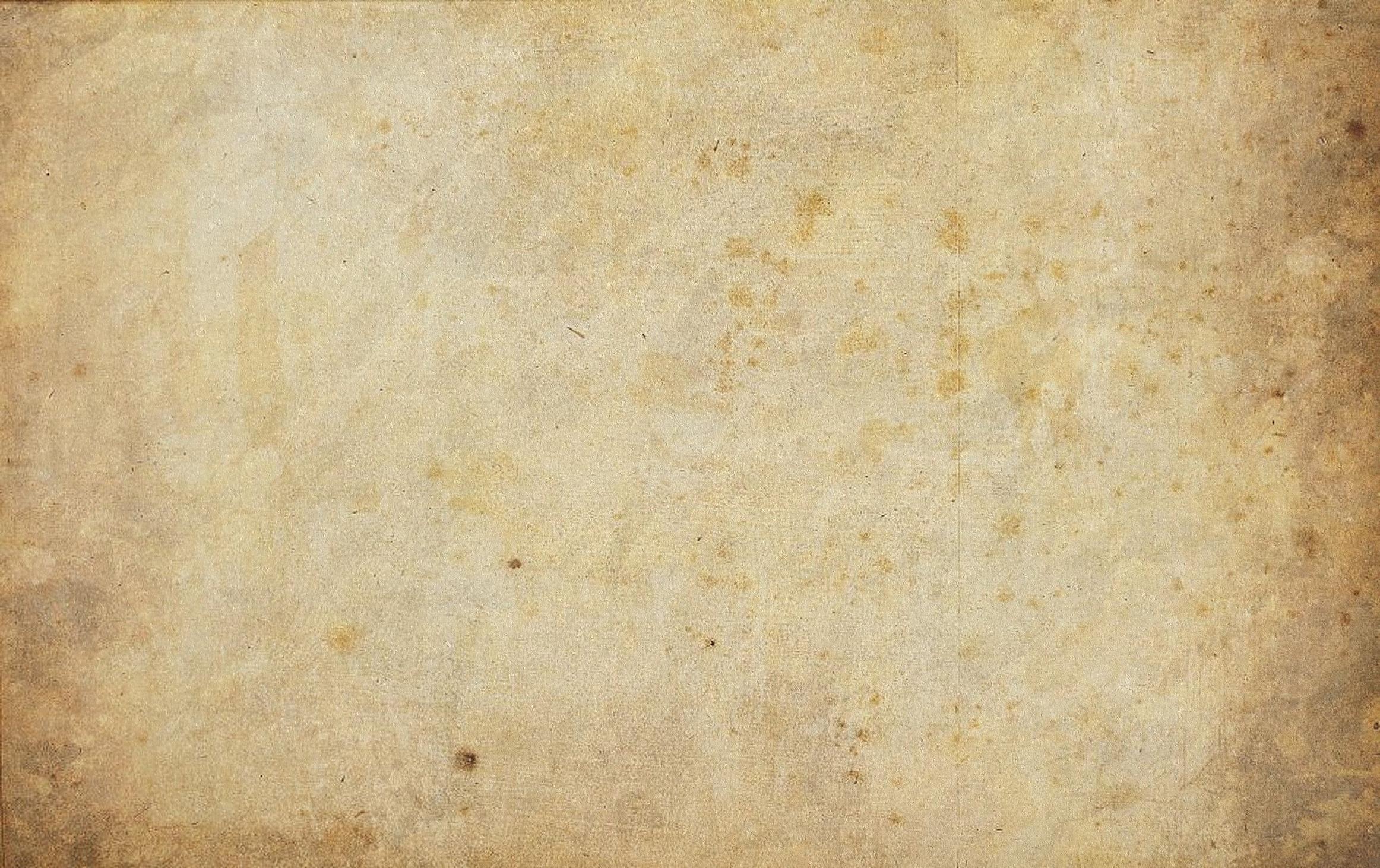 Благодаря за вниманието
Галина Симеонова, Ръководител на УО на
ПОС 2021-2027 г.https://www.eufunds.bg/bg/opos
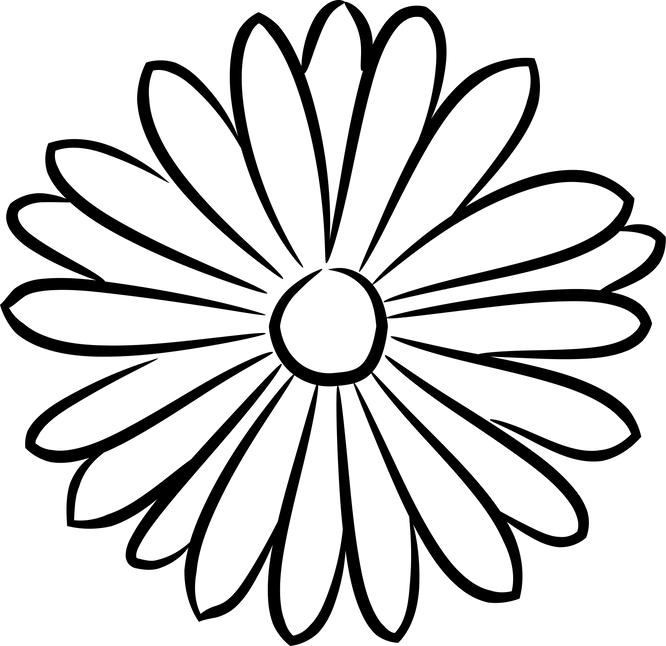